EXPLODED DRAWING USING ISOMETRIC PAPER
V.Ryan © 2023
technologystudent.com © 2023
WORLD ASSOCIATION OF TECHNOLOGY TEACHERS	https://www.facebook.com/groups/254963448192823/
COMPLETE THE ISOMETRIC DRAWING OF A SIMPLE CAMERA, BY ADDING THE MISSING LINES / PARTS.
(Answer seen below)
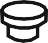 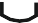 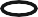 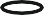 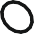 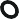 HELPFUL LINK
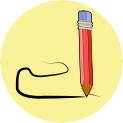 Link
EXPLODED DRAWING USING ISOMETRIC PAPER
V.Ryan © 2023
technologystudent.com © 2023
WORLD ASSOCIATION OF TECHNOLOGY TEACHERS	https://www.facebook.com/groups/254963448192823/
DRAW AN EXPLODED VIEW OF THE CAMERA SHOWN BELOW OR ONE OF YOUR OWN DESIGN. THE STARTING POINT IS ALREADY DRAWN ON THE ISOMETRIC PAPER.
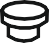 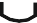 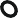 HELPFUL LINK
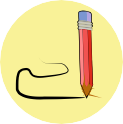 Link